Structural mechanics (CE-312)


Dr. Umbreen-Us-Sahar
Assistant Professor
Department of Civil Engineering


University of Engineering and Technology
1
Theories of Failure 
(Reference: Mechanics of Material 2nd Edition by Andrew Pytel and Jaan Kiusalaas, Chapter 12, topic 12.4)

Theories of Failure (also called as failure criteria) are used to predict the failure under more complex loading by using data obtained from a uniaxial tension or compression test.
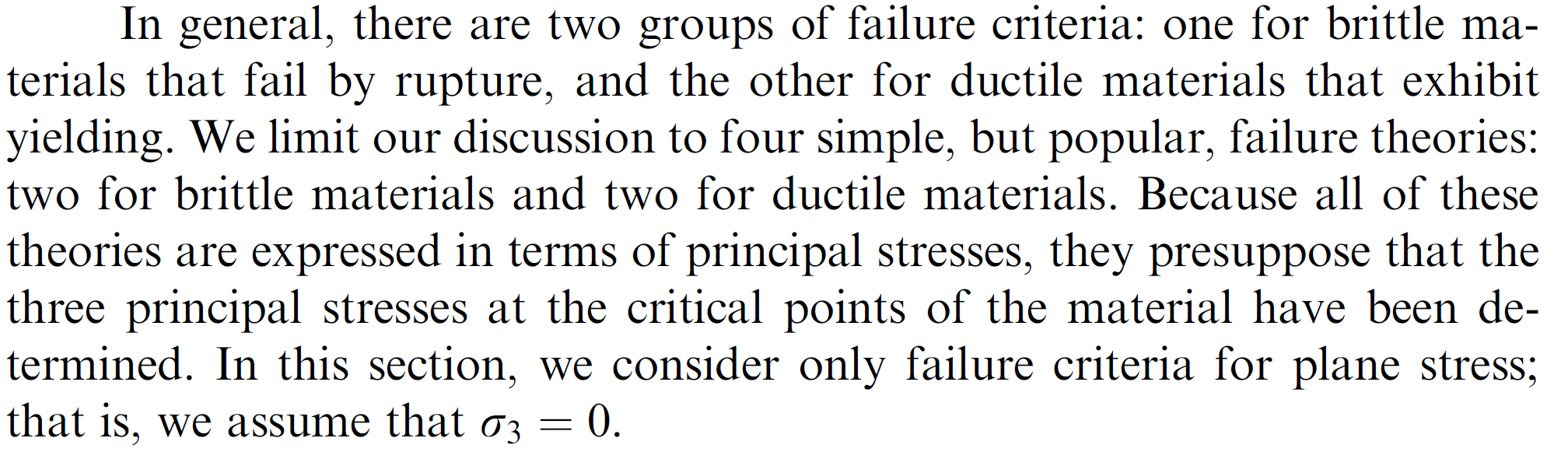 Brittle Failure

Maximum normal stress theory (By Rankine)
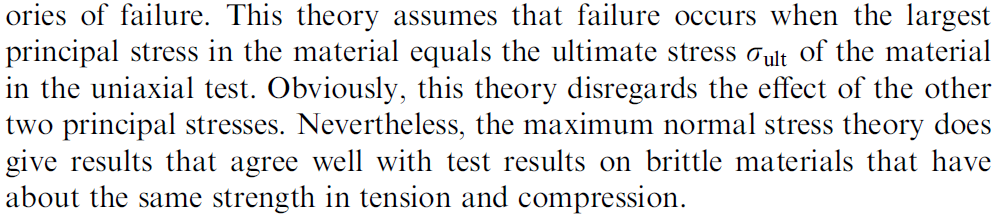 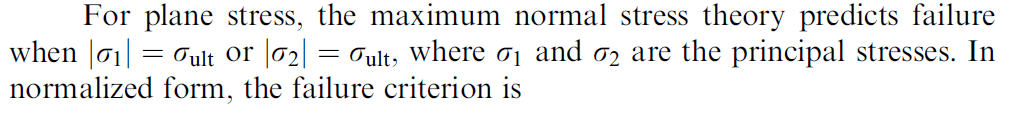 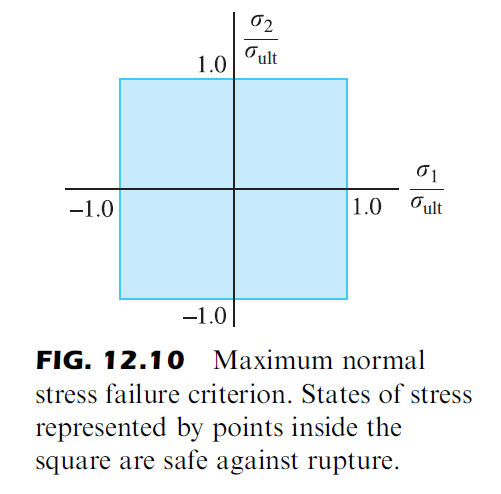 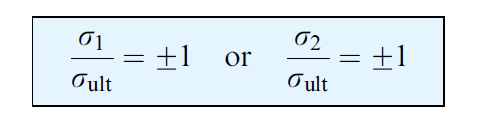 Mohr’s theory
Mohr’s theory of failure is used for materials that have different properties in tension and compression
To apply the theory, the ultimate tensile stress must be known and the ultimate compressive stress. ( which are determined from uniaxial load test)
The Mohr’s circle for these two states of stress are drawn on a single diagram.
The failure envelope for Mohr’s theory is obtained by drawing two lines that are tangent to the circles.
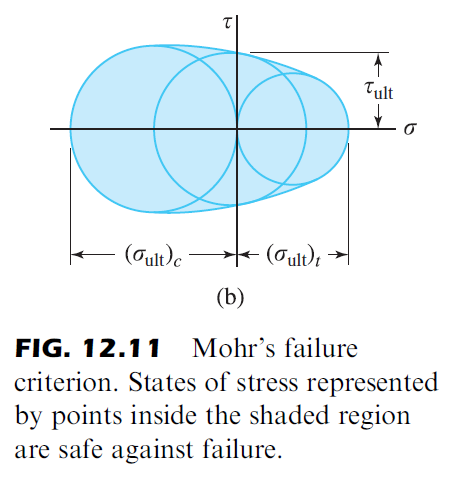 Mohr’s theory can be redifined if the ultimate shear stress (from torsion test) is also known.
The Mohr’s circle corresponding to this test can be added to the diagram.
The failure envelop is obtained by drawing curves that are tangent to each of the three circles.
b) Ductile Materials

Maximum shear stress theory
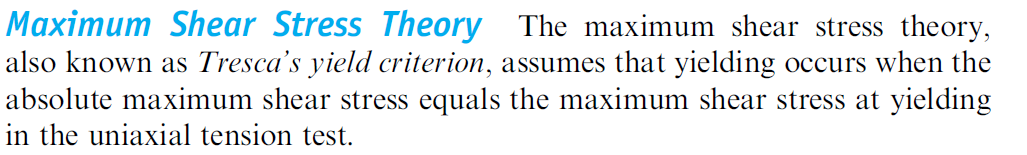 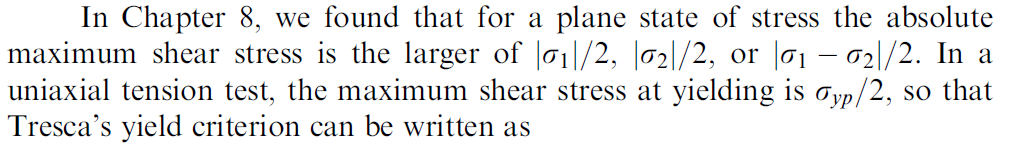 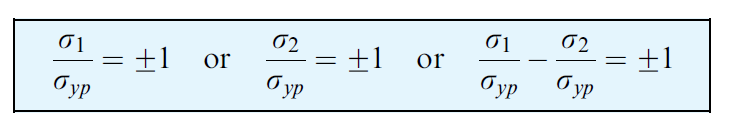 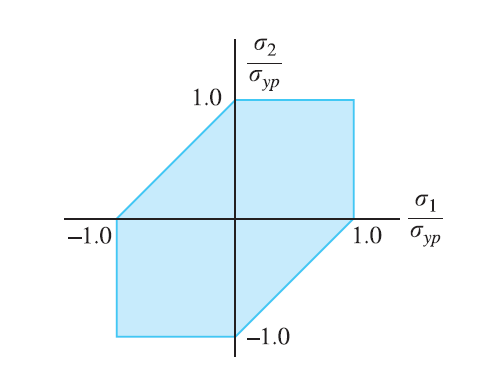 Tresca’s Hexagon
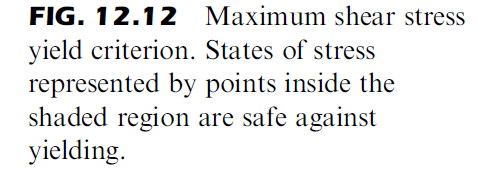 Maximum distortion energy theory

The work done by the forces that deform an elastic body is
Stored in the body as strain energy.
The strain energy per unit volume at a point is called as strain 
Energy density.
The strain energy density can be divided into two parts:

The volumetric strain energy density( associated with a change
 in the volume of a materail element

ii) The distortion strain energy density ( That changes the shape of
The element without changing its volume.
For an elastic body subjected to plane stress, the distortion strain
 energy density can be shown as:
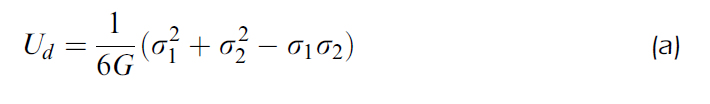 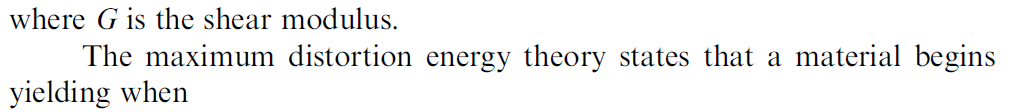 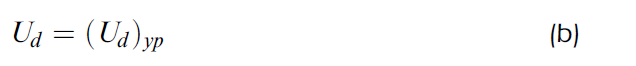 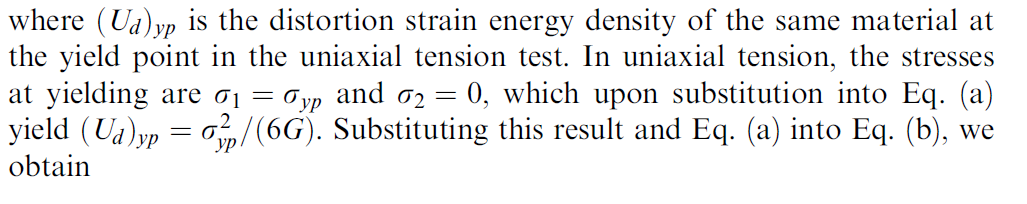 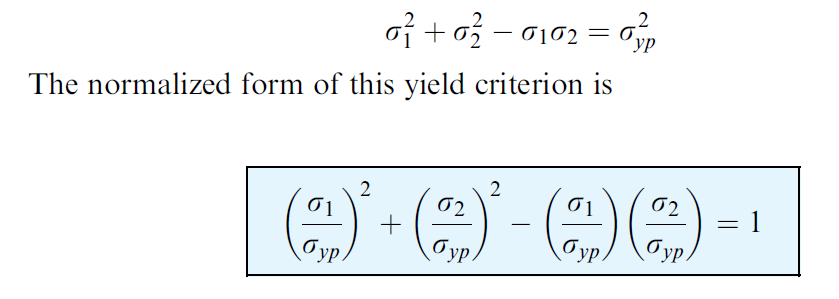 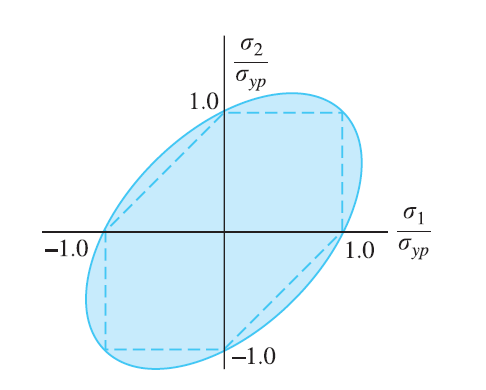 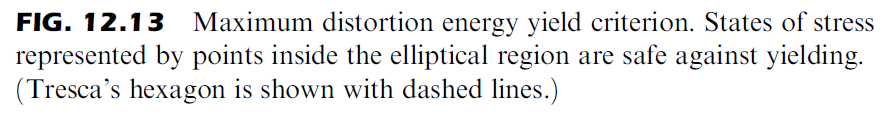 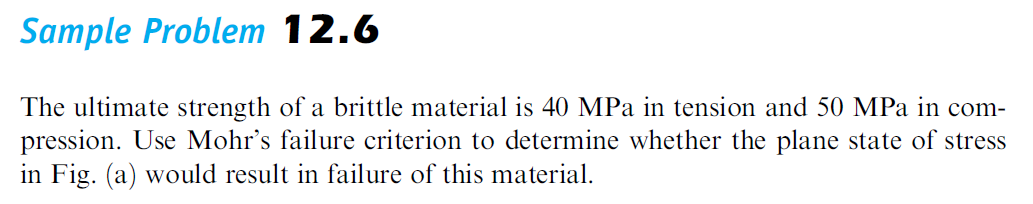 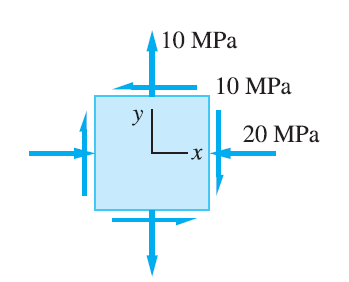 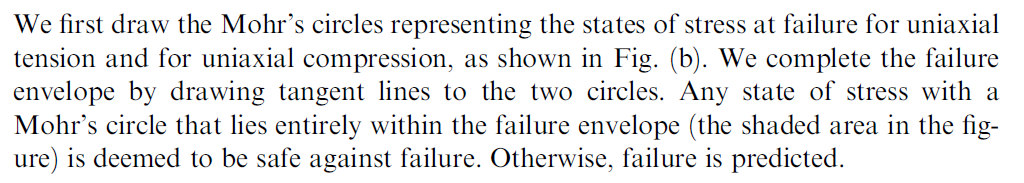 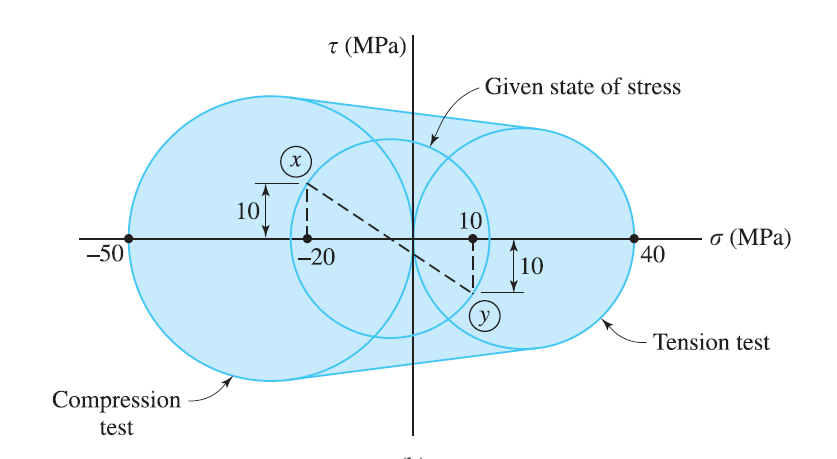 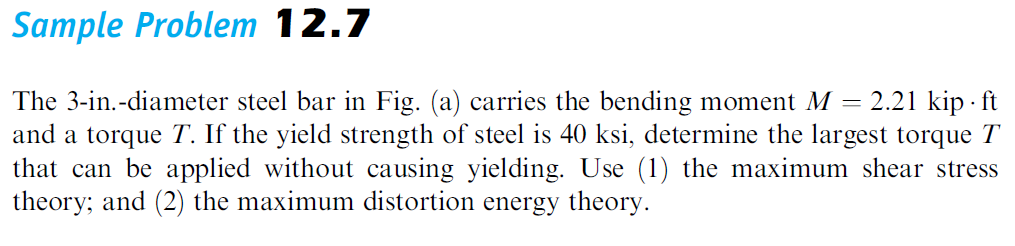 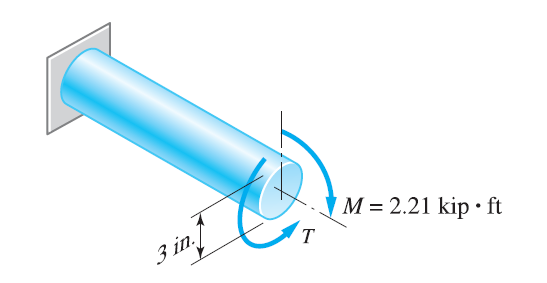 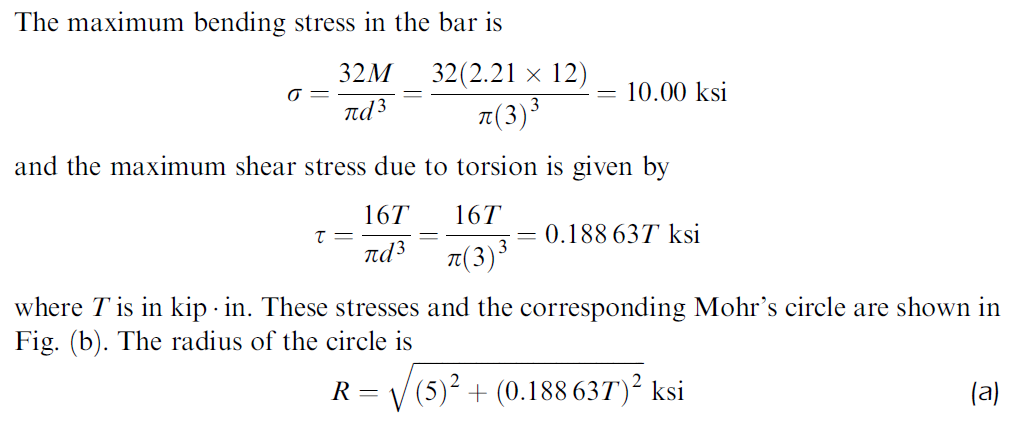 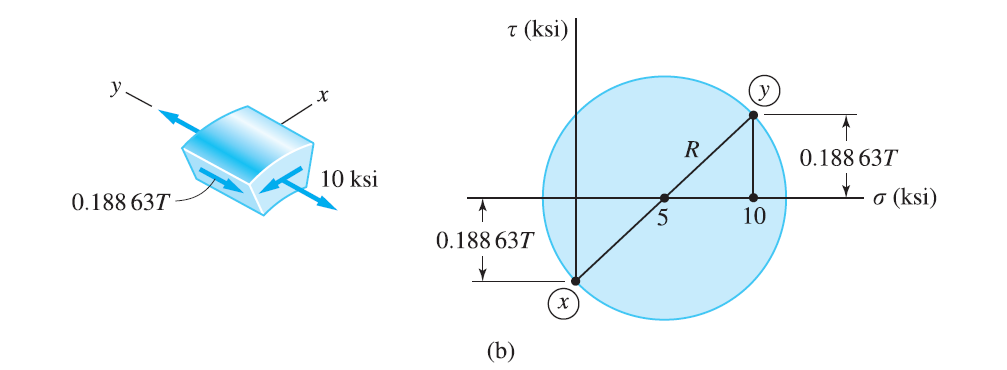 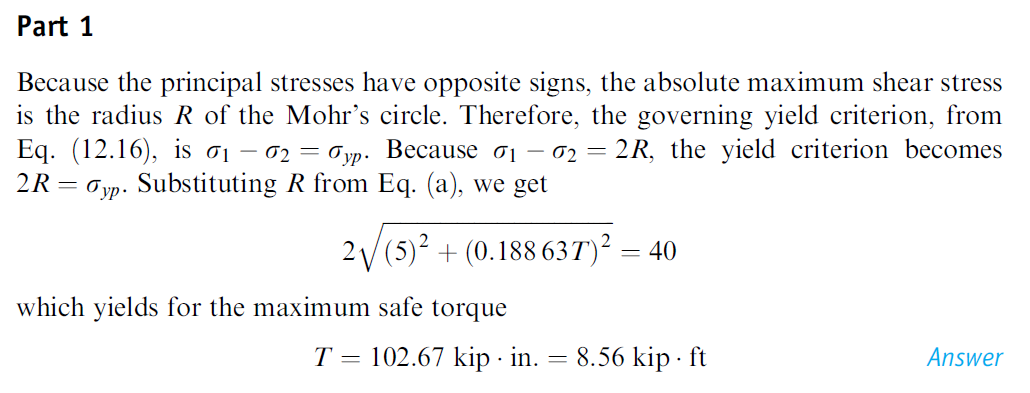 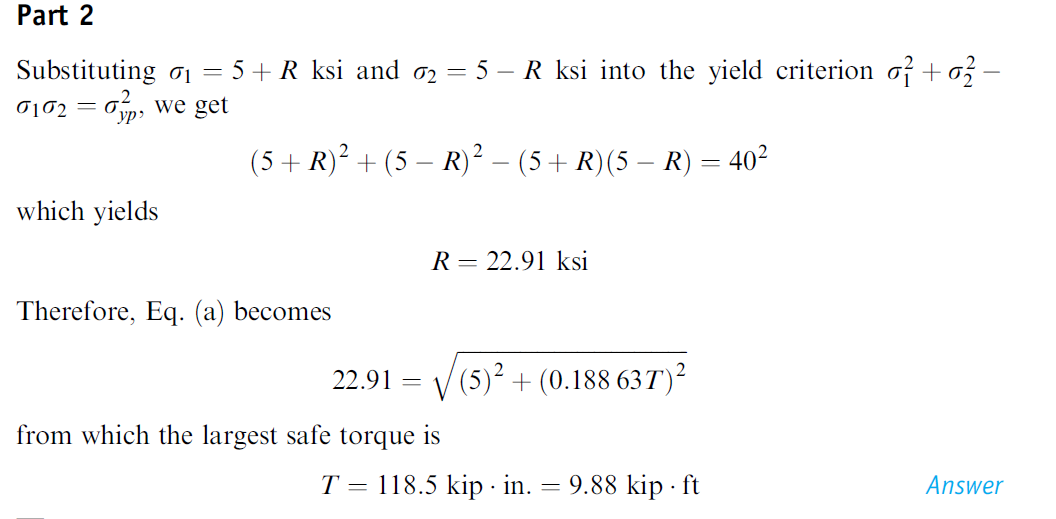 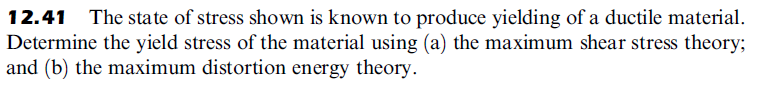 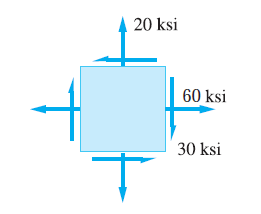 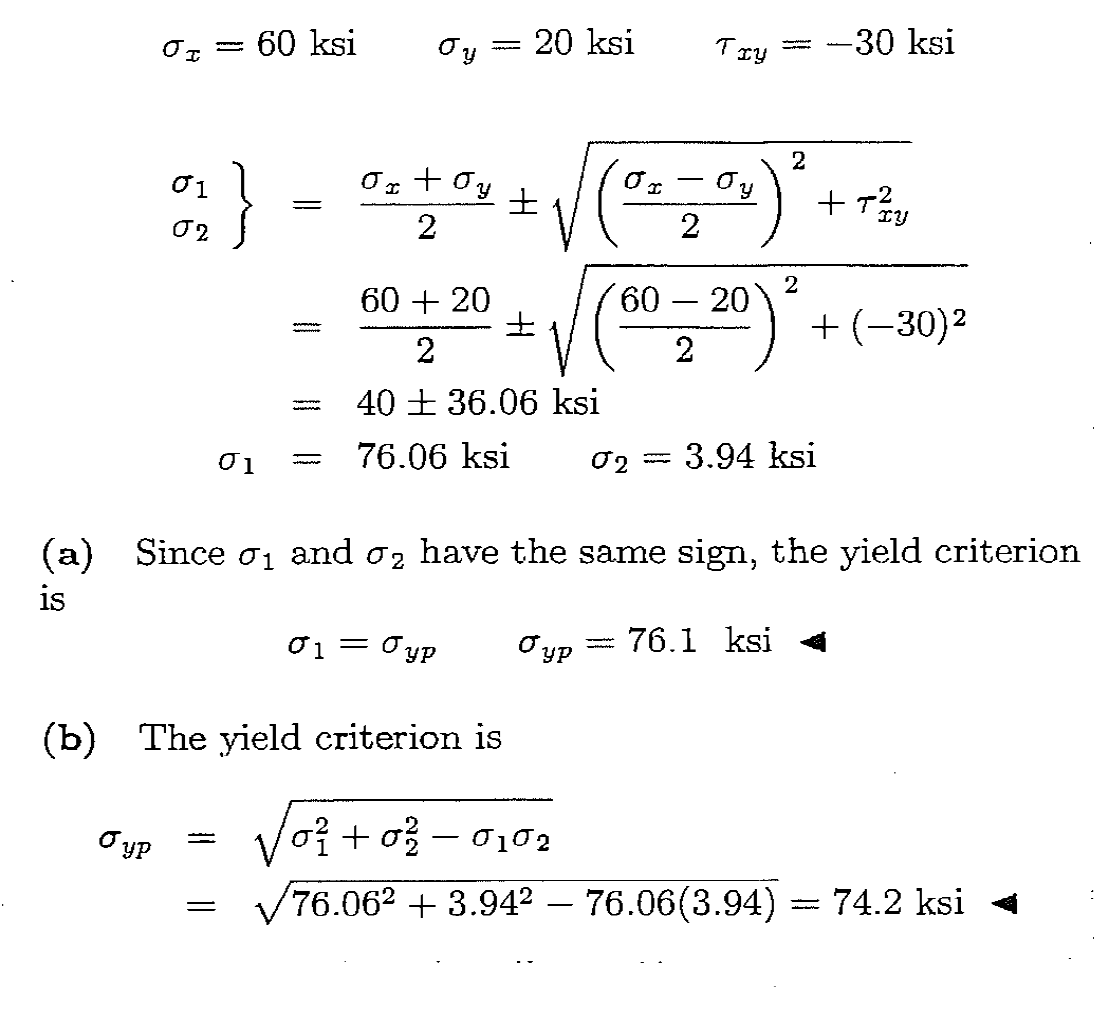 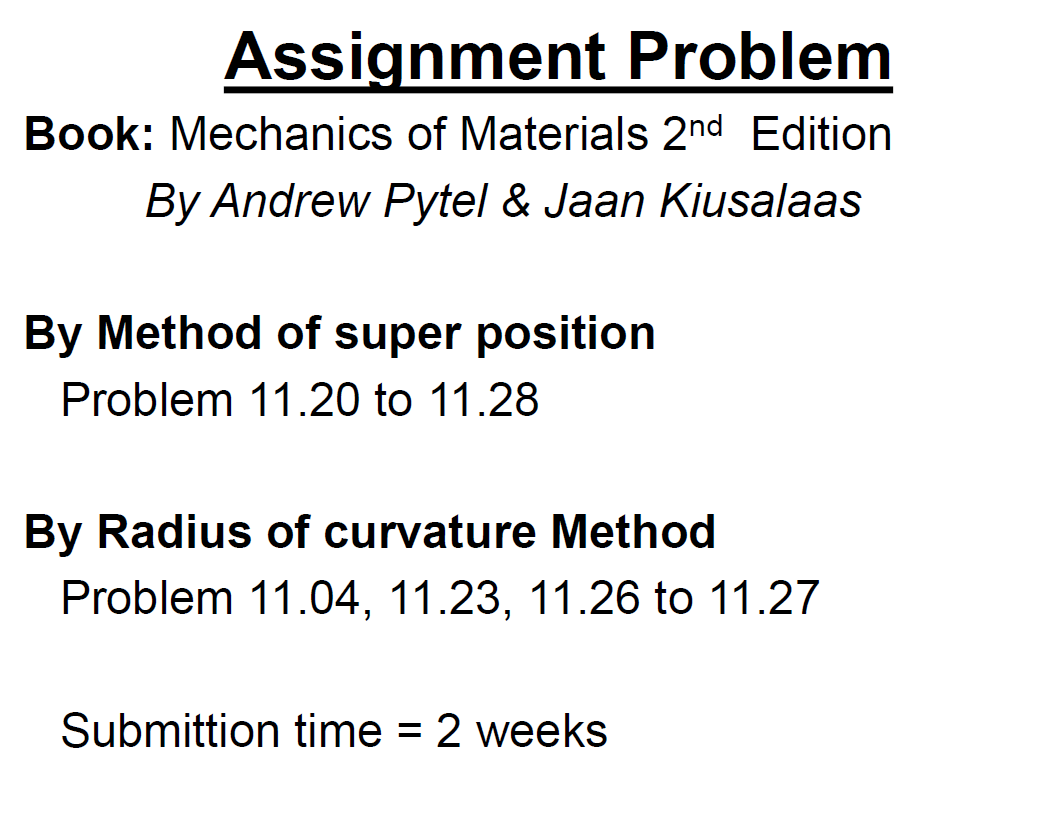 12.36   to 12.43

Submission date: 19-05-2016 (along with problems of cylinders)